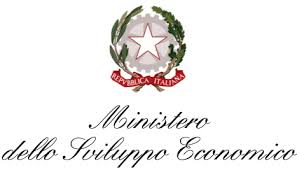 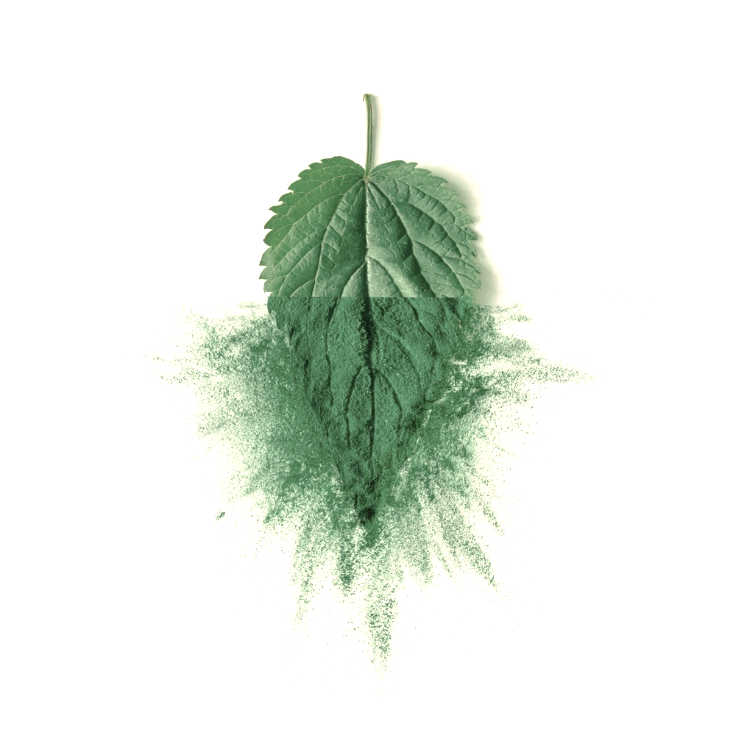 The energy transition and the Italian renewable energy sector: role and perspective

Giovanni Perrella
Senior energy advisor
MiSE-DGAECE

Slides drawn up in cooperation with Laura Bastone (MiSE-DGAECE)
Ministero 
dello Sviluppo Economico
Workshop: the Green Deal and the National Energy and Climate Plans in Italy
23 April 2020
Renewable energy sector trajectory
Renewable contribution as a share of energy from renewable sources in gross final consumption of energy
A strong growth of RES is expected, mainly in terms of production, both to electrify consumption and produce renewable heat and fuels
2
Reach the goals
Achieving the proposed targets and results will require a robust and comprehensive set of policies and measures as well as close monitoring and follow-up
All the actions need to interact with air quality and air emission policy  in particular in the context of domestic heating and agricultural emissions, with synergies between air and climate measures and even landscape protection
Integrated planning to accelerate timing and reduce environmental impacts deriving from building infrastructure
Strong connection between different areas: power generation, mobility and other consumption, active customers
Minimize charges and maximize benefits for consumers and companies
Relevance of citizen’s choices together with financial ones and other levers
A NECP Observatory with Central Administrations, Regions and Association of Municipalities to provide a proper NECP implementation, as a venue for collaboration and sharing, in particular for “suitable areas”
POLICIES
MONITORING
2030
GOALS
TRAINING&INFORMATION
€
REQUIREMENTS
MEASURES
3
RES-Electricity									1/2
RECENT MEASURES
UPCOMING MEASURES
Ministerial Decree "RES1" issued in 2019 represents a first very cost-effective measure to develop RES-E, mainly by competitive procedures, with an expected total contribution of 12 TWh from mature and reliable technologies: on-shore wind, photovoltaic, hydro and sewage treatment plant residual gas

A measure for renewable energy communities and collective self-consumption initiatives was included in the law converting the decree "Milleproroghe" issued in 2020, pending the full transposition of Directive (EU) 2018/2001
Italy is currently working on Ministerial decree “RES2” including additional measures dedicated to more expensive and/or innovative technologies, and based, likewise “RES1”, on competitive procedures for plants with a capacity exceeding 1 MW
Transposition of Directive (EU) 2018/2001 on the promotion of the use of energy from renewable sources
4
RES-Electricity									2/2
MAIN OTHER PROVISIONS
Possible Evolution of the net-billing scheme towards a premium on self-consumed energy
Reduction of complexity and regulatory uncertainty
Fostering an enabling framework for self-consumption and renewable energy communities, enhancing the existing network, both from an economic and regulatory point of view and promote an active role for prosumers and consumers
Agreement with regions for Identification of suitable areas for new RES power plants to faster the authorization process, enhancing built-up and already used areas
Support repowering and revamping intervention in order to optimize production, taking into account the environmental impact of each technology
Development and deployment of energy storage systems
5
RES-Heating & Cooling
ADDRESS LINES
Improvement of the requirement for integration of renewable sources for new buildings undergoing major renovation and evaluate the extension of the requirement to existing buildings
Fostering power plants with high environmental quality and high efficiency standards
Foresee demanding environmental and performance requirements
Evaluate the introduction of mandatory replacement for obsolete heating equipment
Give value to waste products in a perspective of circular economy
Strengthening of the existing measures (supporting both energy efficiency and Res-H&C)
Main measures related to RES-H&C are often integrated with those for Energy Efficiency and RES-E
6
RES-Transport										1/2
RECENT MEASURES
UPCOMING MEASURES
Ministerial Decree, issued in 2019,  on the Institution of a National System on sustainability certification for biofuels and bioliquids 
Inter-ministerial Decree, issued in 2018, on  the promotion of biomethane and other advanced biofuels until 2022
Law on State balance of 2018 and s.m.i. on the promotion of electric cars and Bonus/Malus based on CO2 emissions
Ministerial Decree, “Vehicle to grid”, issued in 2020, defining criteria and procedures to promote the integration between electrical vehicles and the grid
National Plan on the electricity  recharging infrastructures, “PNIRE”, update

Implementation of a national platform on recharging infrastructures
Transposition of Directive  (EU) 2018/2001 concerning also with new measures to apply after 2022 for biofuels and biomethane (with the aim to saturate the gas consumption residual part in the transport sector) and their promotion in he industry and tertiary sectors
7
RES-Transport  									 2/2
MAIN OTHER PROVISIONS
Requirements on fuels GHG’s emission reduction by 2020
Promote the electrification in consumption in road transport as a mean to improve both air and environment quality
Priority to policies able to control and reduce mobility needs (smart working) and improve collective integrated mobility, in particular on track
New measure to promote biomethane and other advanced biofuels in order to gradually reduce the use of conventional fuels: focus on advanced biomethane from agro zoo-technical and agro-industry matrices both to feed-in the natural gas grid and agricultural tractors 
Technological progress and cost reduction linked to the development of biofuels in the naval and aviation sectors
Foster hydrogen contribution for direct use as non biological renewable fuel first in road transport, public transport, heavy transport and trains (for non-electrified tracks), then in the naval sector and feed-in the natural gas grid.
8